БЮДЖЕТ ДЛЯ ГРАЖДАН
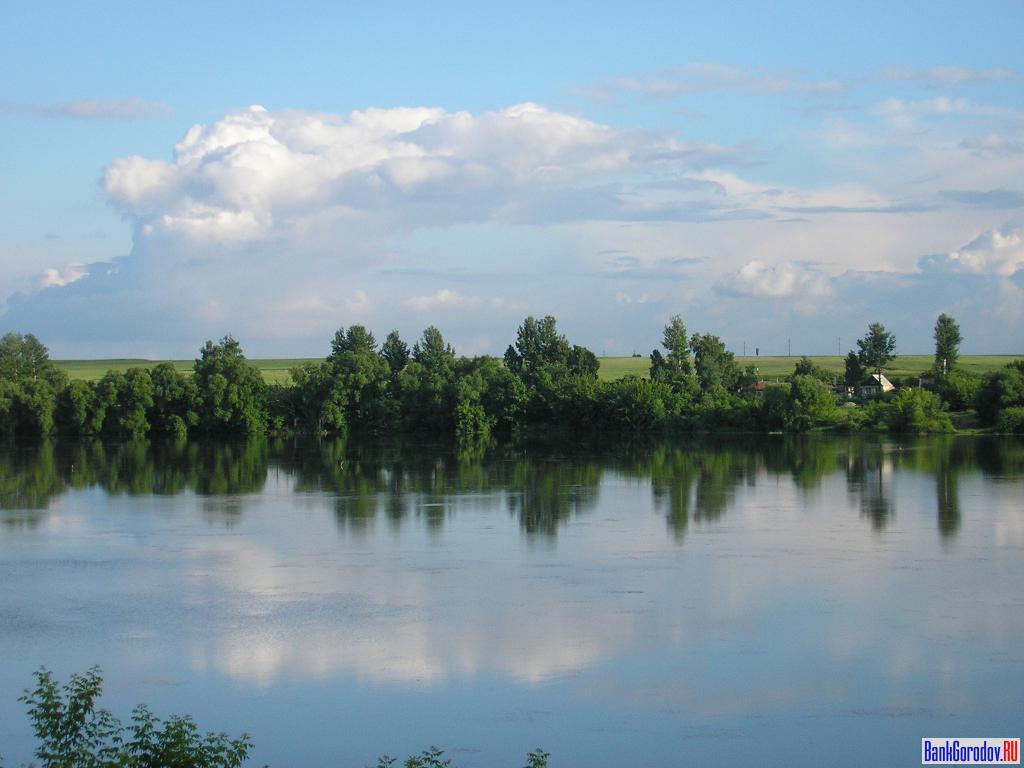 К ПРОЕКТУ РЕШЕНИЯ СОБРАНИЯ ДЕПУТАТОВ ЩЕТИНСКОГО СЕЛЬСОВЕТА КУРСКОГО РАЙОНА «О БЮДЖЕТЕ ЩЕТИНСКОГО СЕЛЬСОВЕТА КУРСКОГО РАЙОНА КУРСКОЙ ОБЛАСТИ НА 2023 ГОД И НА ПЛАНОВЫЙ ПЕРИОД 2024 И 2025 ГОДОВ
СОДЕРЖАНИЕ
ОСНОВНЫЕ ВОПРОСЫ О БЮДЖЕТЕ
Что такое бюджет?
БЮДЖЕТ – это форма образования и расходования денежных средств, предназначенных для финансового обеспечения задач и функций государства и местного самоуправления, или проще говоря – это план доходов и расходов                           на определенный период.

Что такое «доходы» и «расходы»?
ДОХОДЫ БЮДЖЕТА – это поступающие в бюджет денежные средства.

 НАЛОГОВЫЕ ДОХОДЫ – поступления от уплаты налогов, предусмотренных Налоговым кодексом РФ (налоги                   на прибыль, налоги на имущество и др.).

 НЕНАЛОГОВЫЕ ДОХОДЫ – платежи в виде штрафов, санкций за нарушение законодательства, платежи                     за пользование имуществом государства, средства самообложения граждан.

 БЕЗВОЗМЕЗДНЫЕ ПОСТУПЛЕНИЯ – средства,  поступающие из других бюджетов бюджетной системы РФ,        а также безвозмездные перечисления от физических                   и юридических лиц, от государственных организаций.
РАСХОДЫ БЮДЖЕТА – это  выплачиваемые из бюджета денежные средства. 


 Расходы местного бюджета планируются                             по ведомственной структуре, а также     в разрезе муниципальных программ Щетинского сельсовета Курского района Курской области.
Какой бывает бюджет?
 Дефицитный – расходы превышают доходы.
 Профицитный – доходы превышают расходы.
 Сбалансированный – расходы равны доходам.
Административно-территориальное устройство Щетинского сельсовета Курского района Курской области
Щетинский сельсовет — муниципальное образование со статусом сельского поселения в Курском районе Курской области Российской Федерации.
Административный центр — деревня Щетинка.
Территория — 45,31 км².
Население (на 01.01.2022г.) — 6 019 человек.
Населенные пункты сельского поселения Щетинский сельсовет (10)

Щетинка               Деревня
Искра                     Поселок
Лазурный             Поселок
Михайлово          Деревня
Муравлево           Деревня
Саблин                  Хутор
Семеновка            Деревня
Ушаково                Деревня
Шуклинка             Деревня
Юбилейный         Поселок
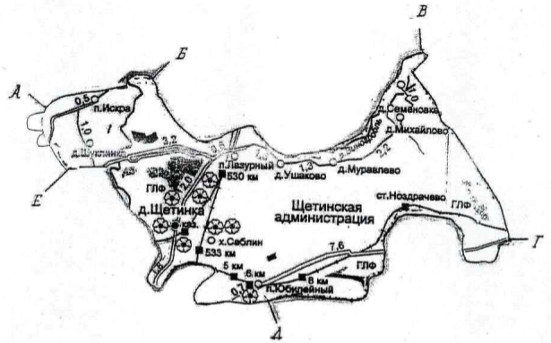 Описание границ:
от А до Б - земли МО "Пашковский сельсовет«
от Б до В - земли МО "Камышинский сельсовет«
от В до Г - земли МО "Ноздрачевский сельсовет"
от Г до Д - земли МО "Клюквинский сельсовет«
от Д до Е - земли городского округа "Город Курск"
от Е до А - земли городского округа "Город Курск"
ОСНОВНЫЕ ХАРАКТЕРИСТИКИ БЮДЖЕТА
СТРУКТУРА ДОХОДОВ БЮДЖЕТА
Структура расходов бюджета в разрезе разделов классификации расходов
Структура расходов в разрезе муниципальных программ в 2023 году
Финансирование муниципальных программ Щетинского сельсовета Курского района Курской области в 2023-2025 годах
Реализация проекта «Формирование комфортной городской среды» в Щетинском сельсовете
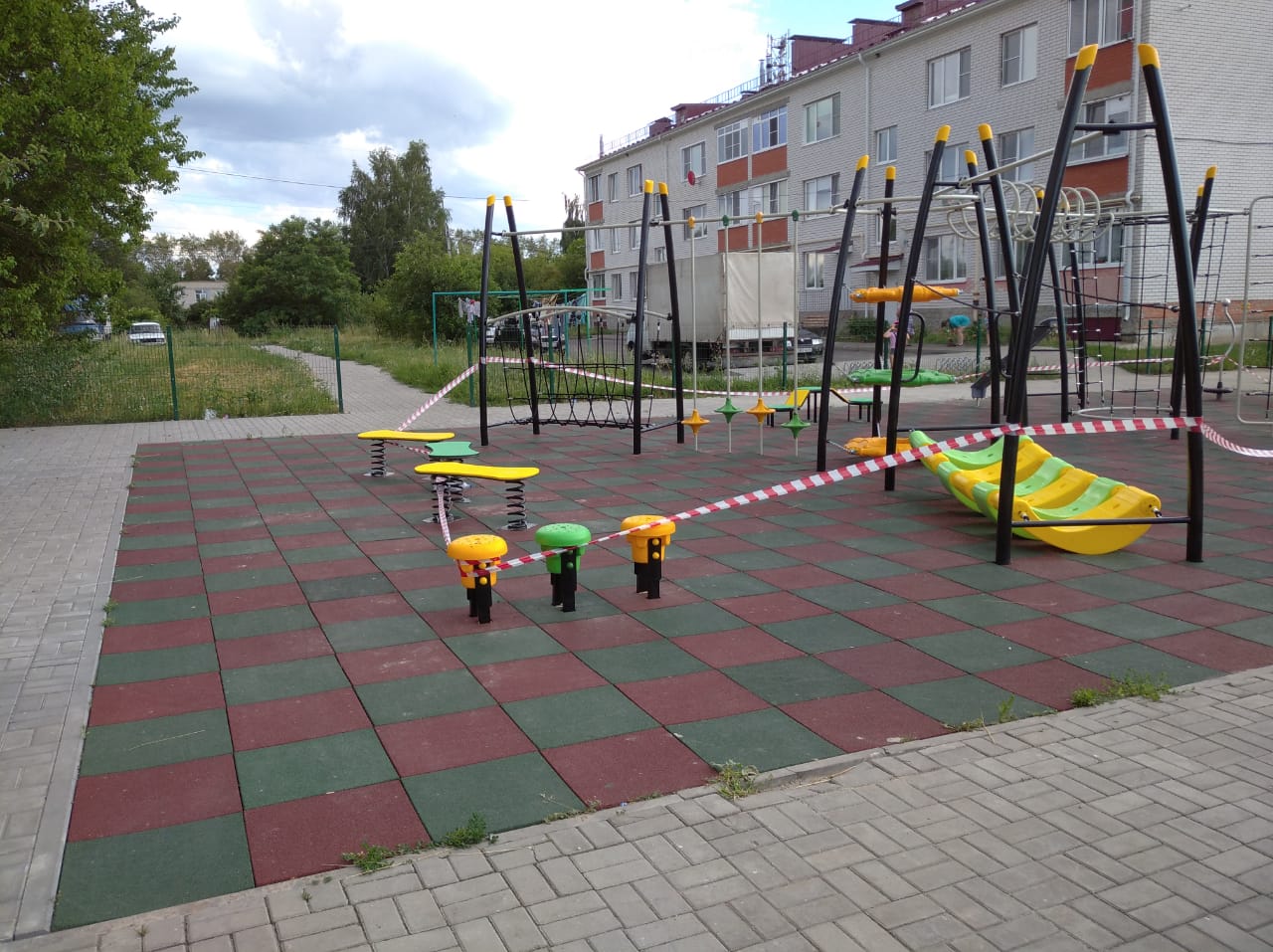 Цель проекта: повышение качества, комфорта, функциональности и эстетики городской среды на территории муниципального образования «Щетинский сельсовет».
Результаты реализации проекта в 2022 году
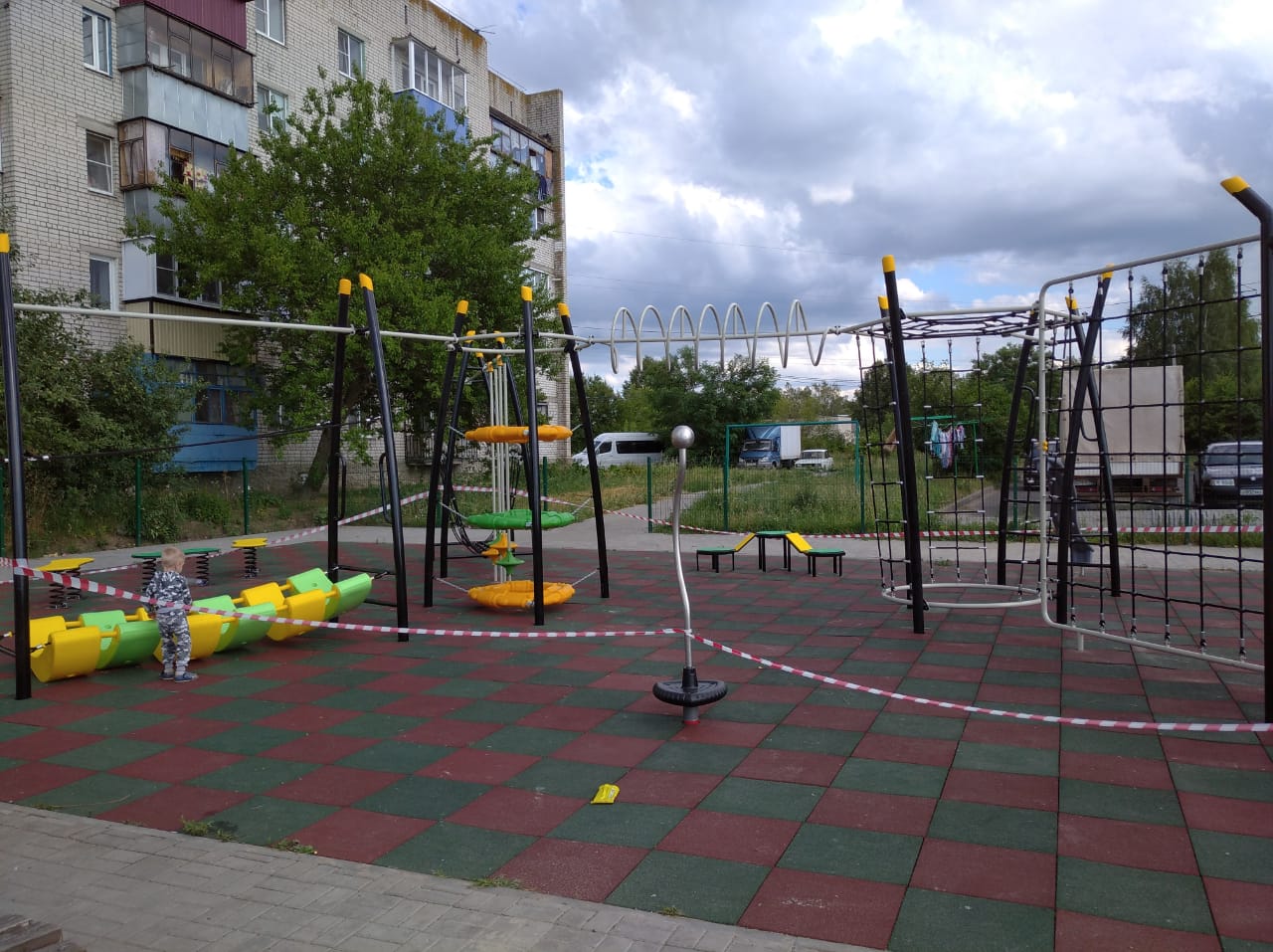 КОНТАКТНАЯ ИНФОРМАЦИЯ:
АДМИНИСТРАЦИЯ ЩЕТИНСКОГО 
СЕЛЬСОВЕТА КУРСКОГО РАЙОНА 
КУРСКОЙ ОБЛАСТИ.
АДРЕС: КУРСКАЯ ОБЛАСТЬ, 
КУРСКИЙ РАЙОН, Д. ЩЕТИНКА
ТЕЛЕФОН: 8(4712) 34-44-93.
Адрес электронной почты: admshetinka@mail.ru
График работы: с 8.00. до 16.00. 
(выходные: суббота и воскресенье)